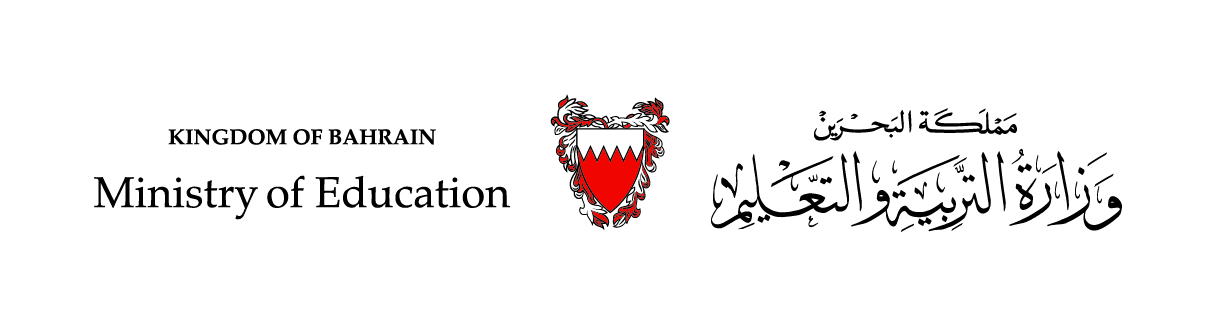 رياضيات الصف الثّاني الإبتدائي - الجزء الثاني(12-1): النُّقود (100 فِلْس، 500 فلس)
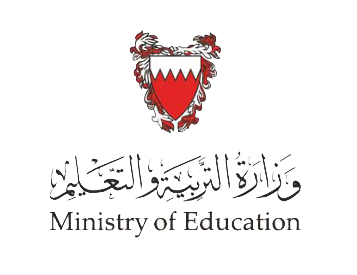 سنتعلَّمُ في هذا الدَّرستحديدَ قيمةِ مجموعةٍ مِنَ القِطَعِ النَّقديةِ بالعدِّ التَّصاعدي
وزارة التربية والتعليم - الفصل الدراسي الثاني 2020- 2021م                                                                                  (النقود 100فلس،500فلس)- الصف الثاني الابتدائي
قم بعَدِّ القطعِ النقديّة، ثم اكتب المجموع
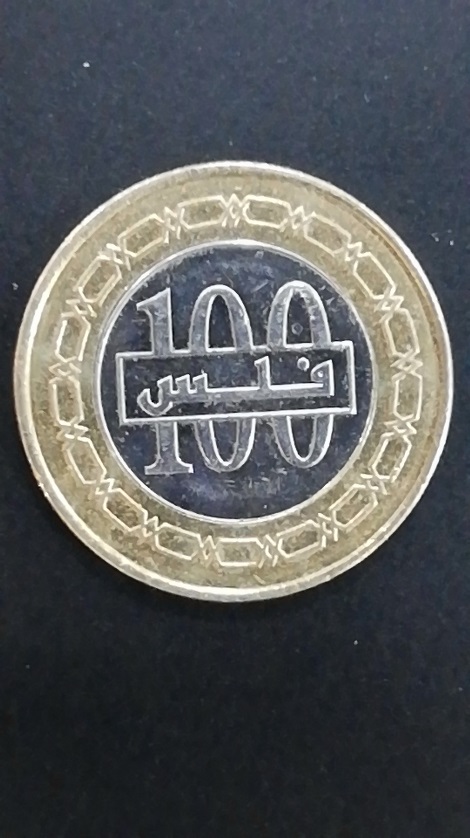 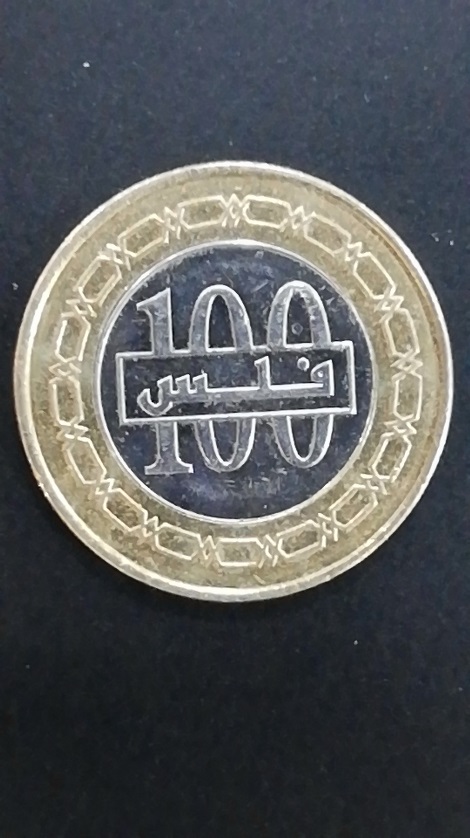 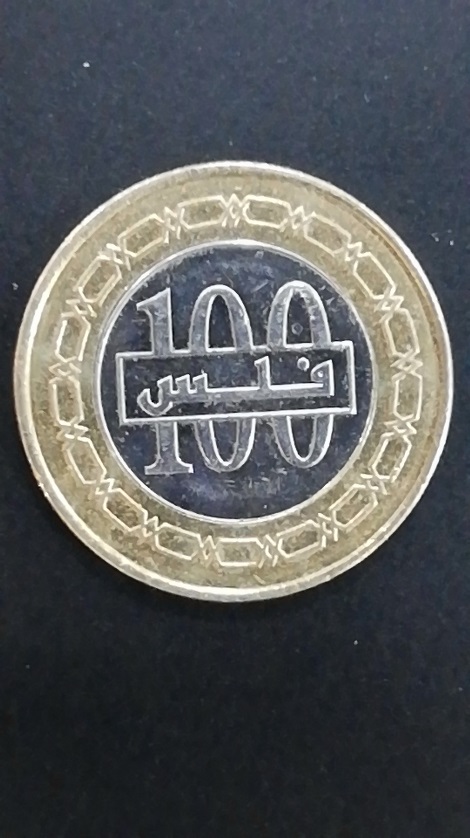 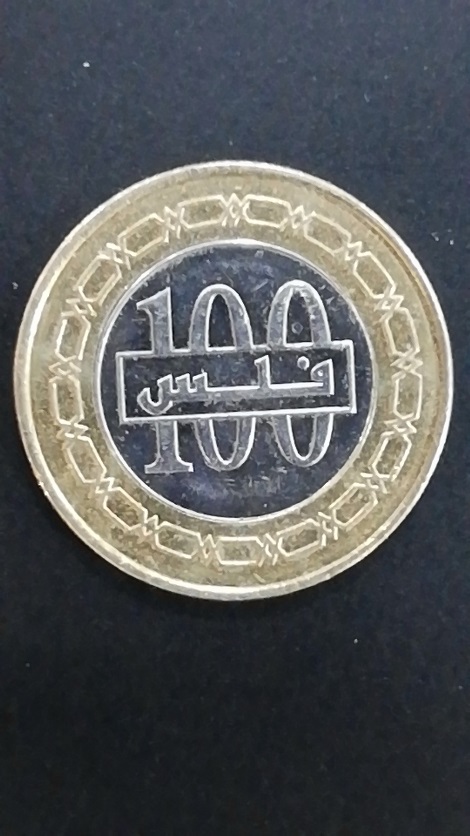 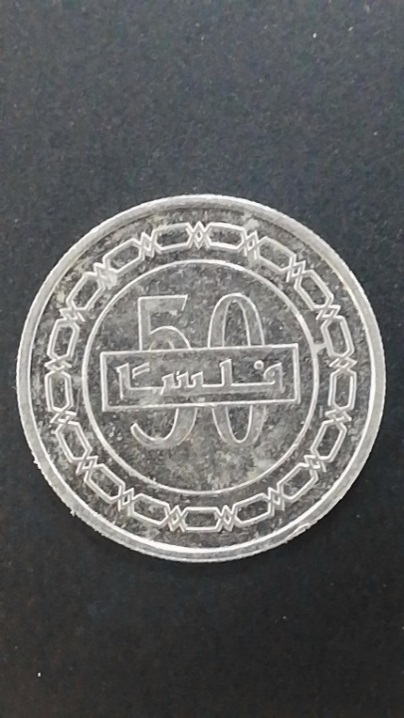 450
400
300
200
100
إذن معي 450 فِلسًا
وزارة التربية والتعليم - الفصل الدراسي الثاني 2020- 2021م                                                                                 (النقود 100فلس،500فلس)- الصف الثاني الابتدائي
قُم بِعَدِّ القطعِ النقديّة، ثم اكتب المجموع
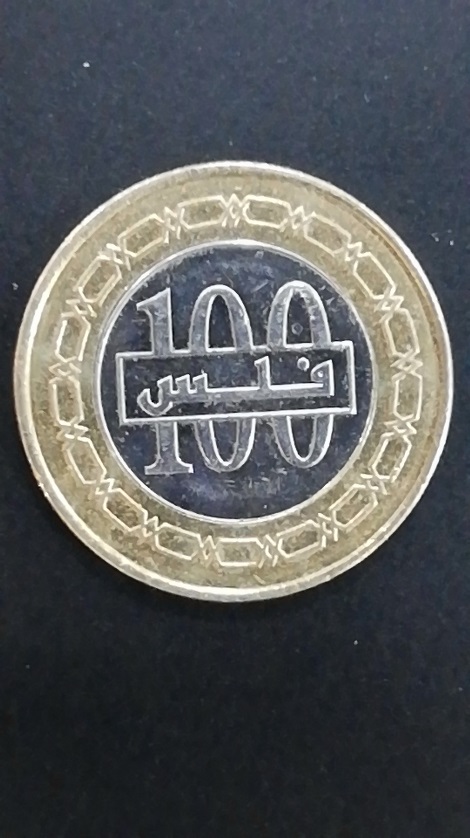 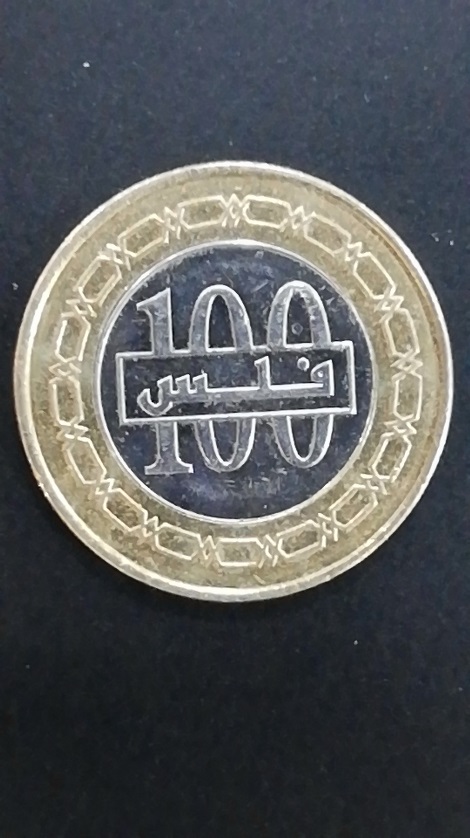 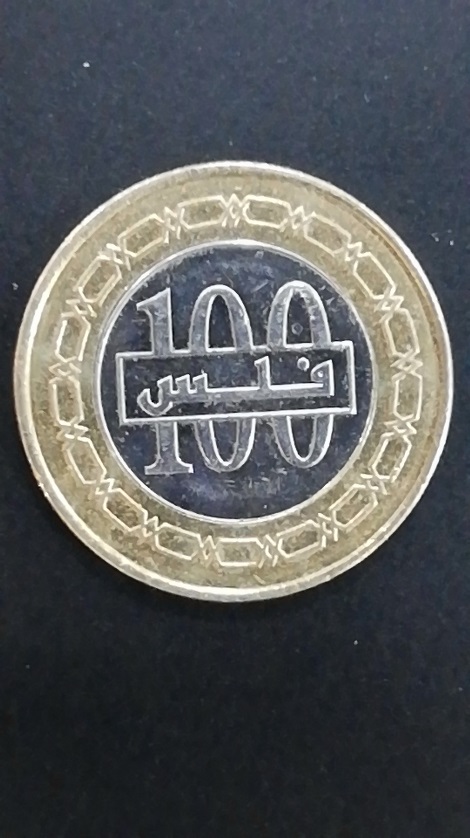 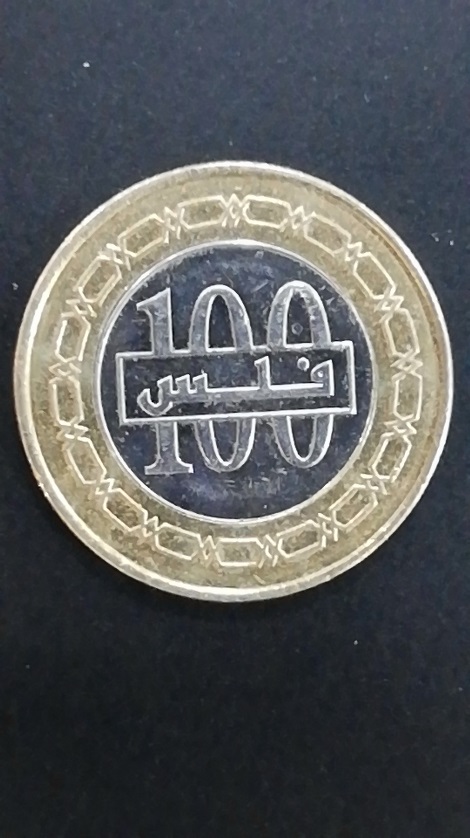 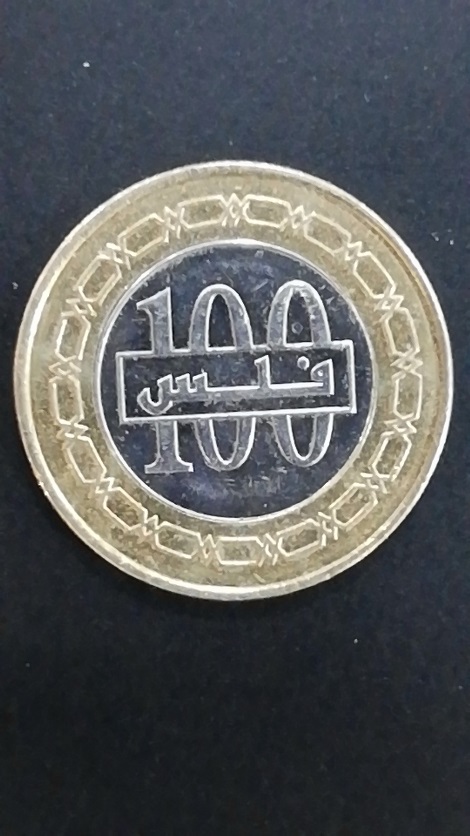 500
400
300
200
100
......
......
......
......
......
مجموع ما معي 500 فِلسًا
وزارة التربية والتعليم - الفصل الدراسي الثاني 2020- 2021م                                                                                 (النقود 100فلس،500فلس)- الصف الثاني الابتدائي
قُم بِعَدِّ القطعِ النقديّة، ثم اكتب المجموع
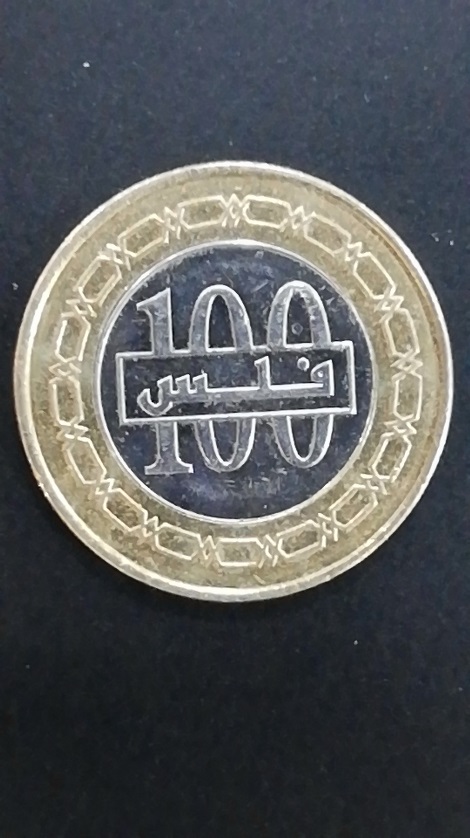 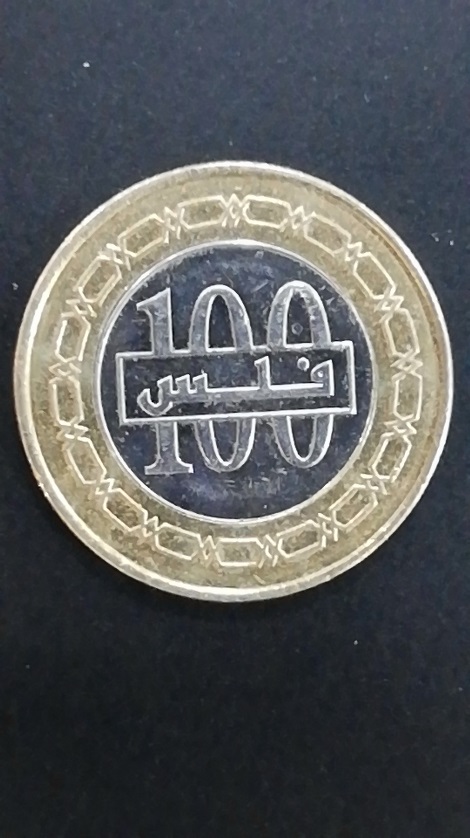 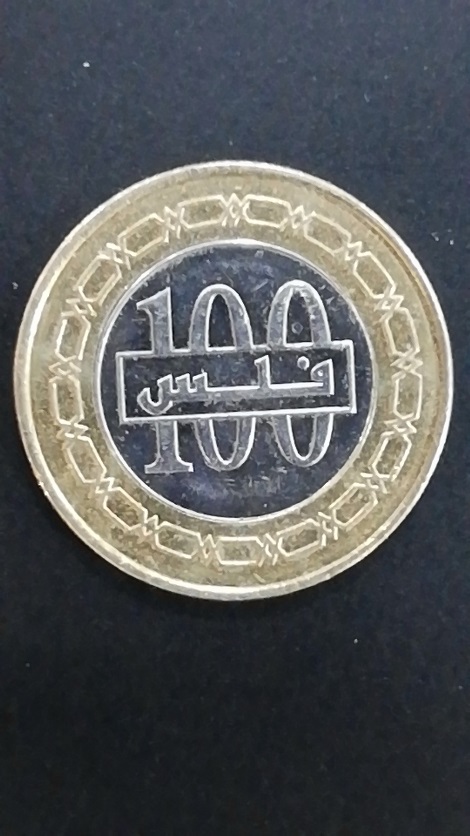 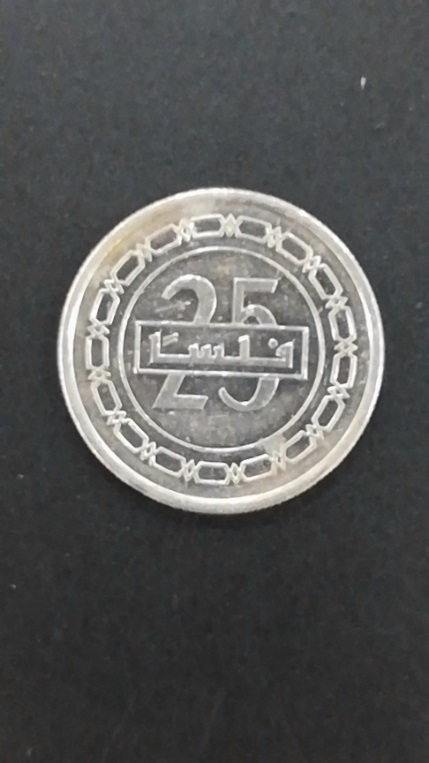 325
300
200
100
......
......
......
......
مجموع ما معي 325 فِلسًا
وزارة التربية والتعليم - الفصل الدراسي الثاني 2020- 2021م                                                                                 (النقود 100فلس،500فلس)- الصف الثاني الابتدائي
قُم بِعَدِّ القطعِ النقديّة، ثم اكتب المجموع
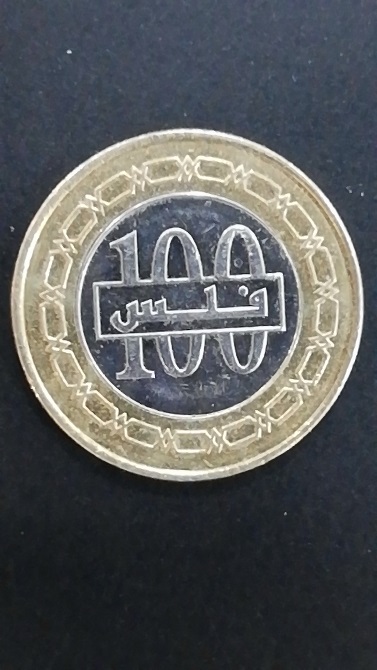 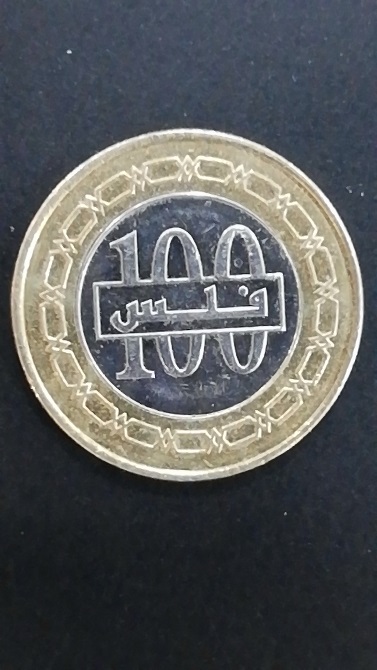 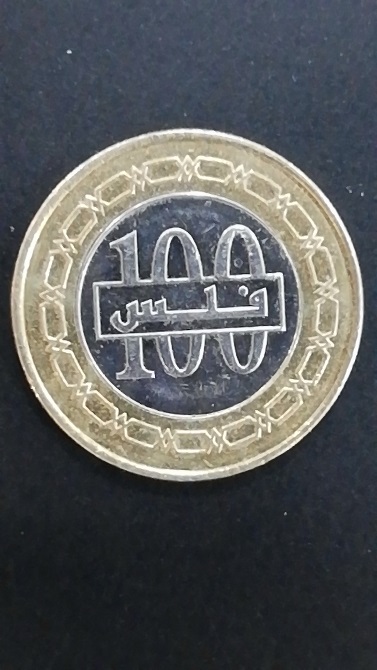 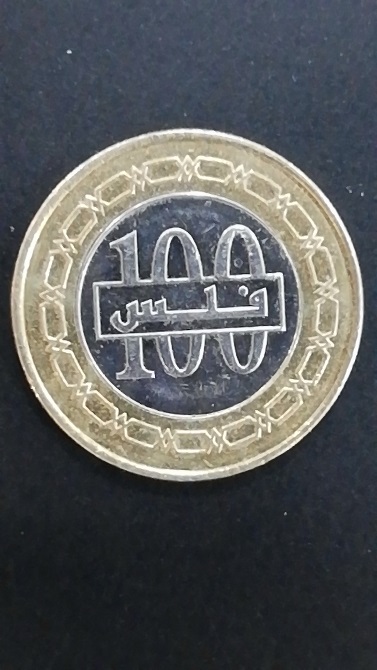 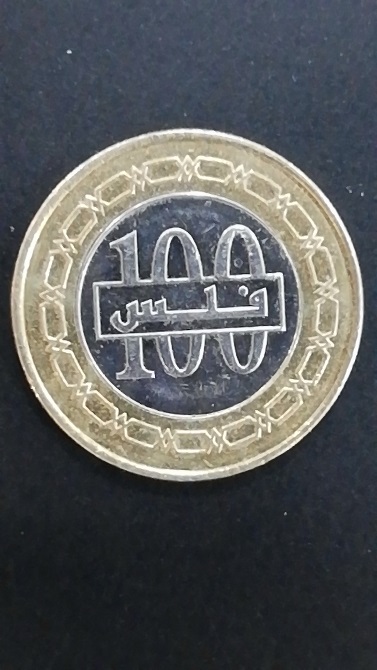 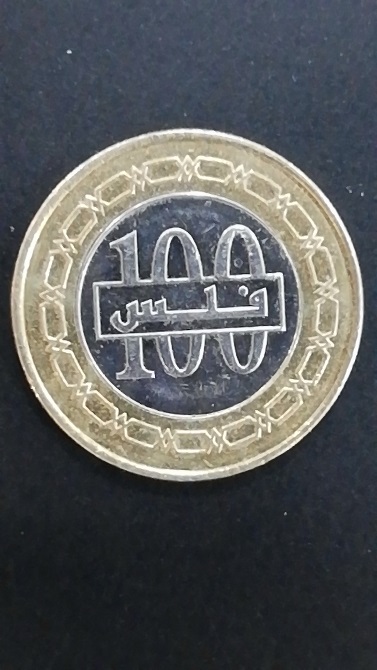 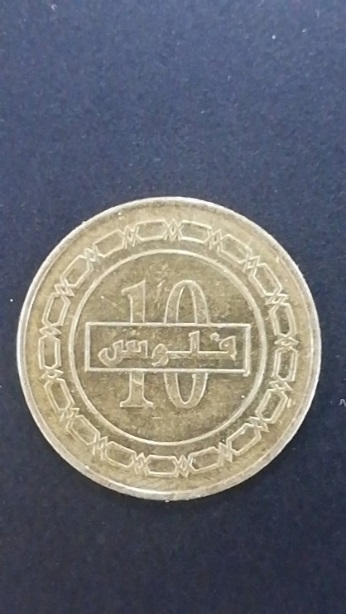 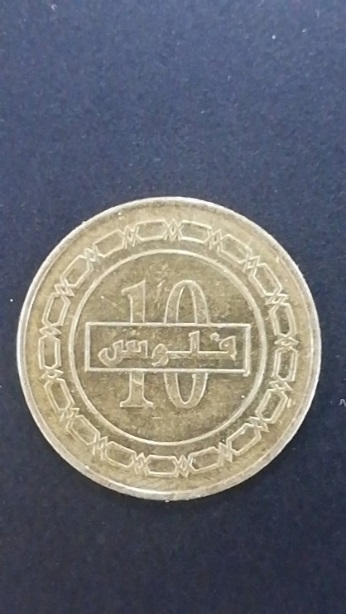 620
610
600
500
400
300
200
100
......
......
......
......
......
......
......
......
مجموع ما معي 620 فِلسًا
وزارة التربية والتعليم - الفصل الدراسي الثاني 2020- 2021م                                                                                 (النقود 100فلس،500فلس)- الصف الثاني الابتدائي
قُم بِعَدِّ القطعِ النقديّة، ثم اكتب المجموع
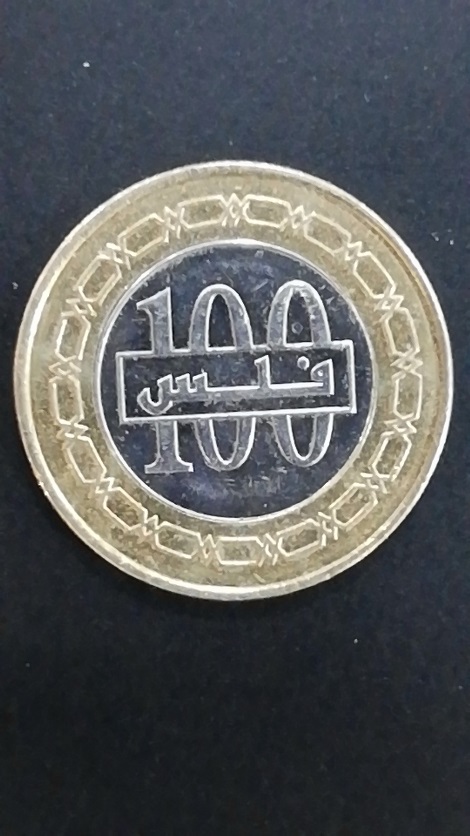 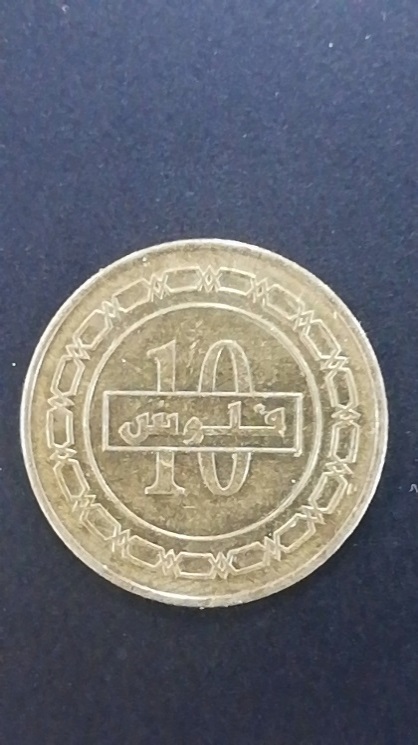 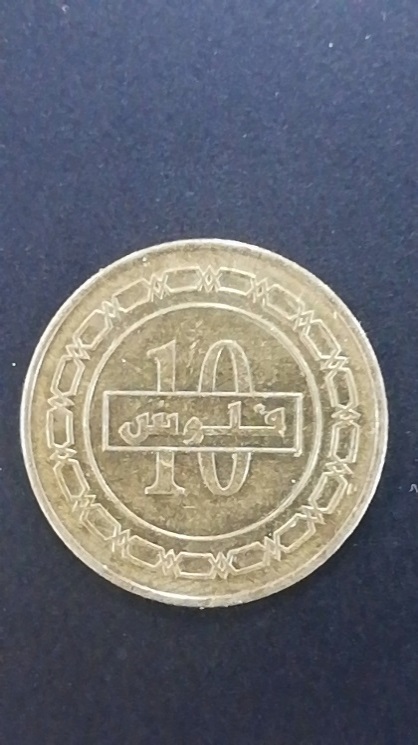 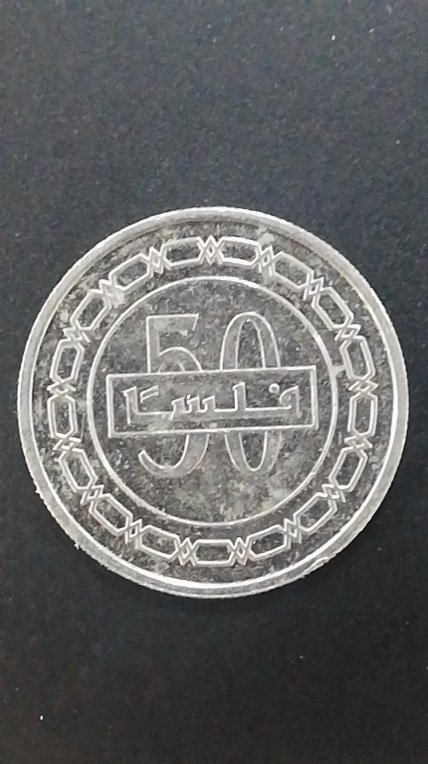 170
160
150
100
......
......
......
......
مجموع ما معي 170 فِلسًا
وزارة التربية والتعليم - الفصل الدراسي الثاني 2020- 2021م                                                                                 (النقود 100فلس،500فلس)- الصف الثاني الابتدائي
قُم بِعَدِّ القطعِ النقديّة، ثم اكتب المجموع
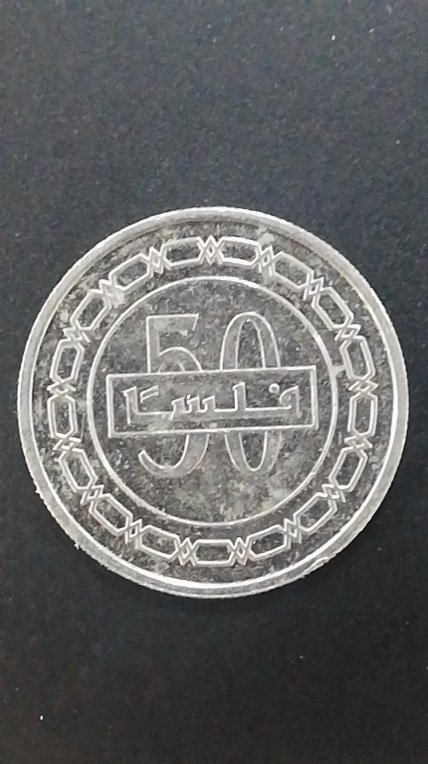 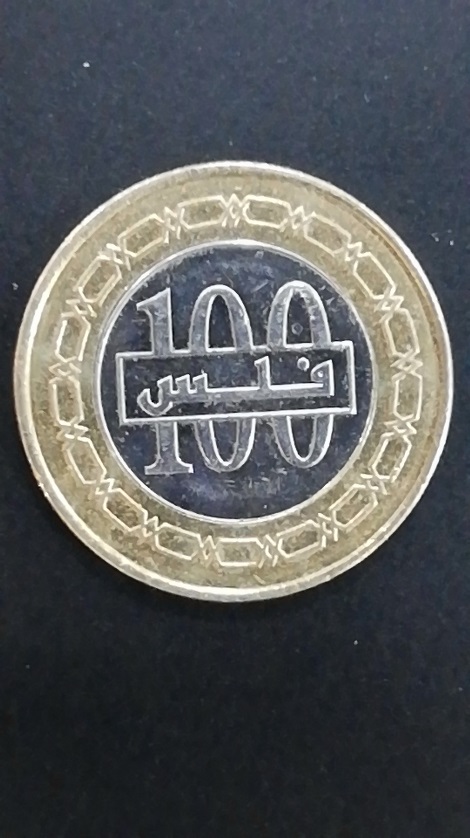 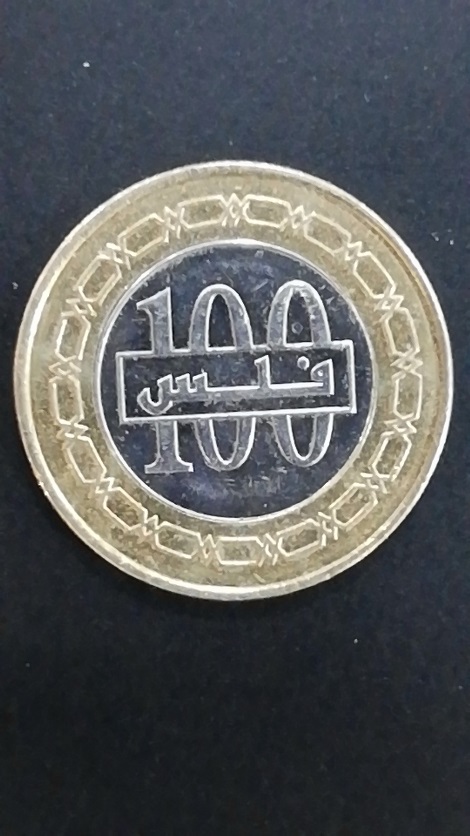 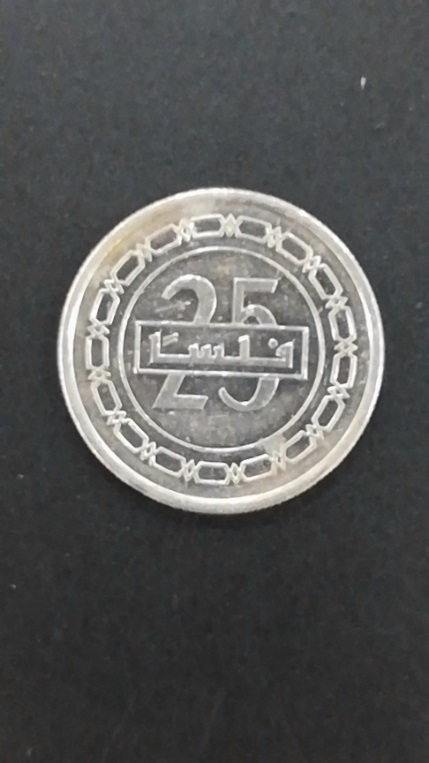 275
250
200
100
......
......
......
......
مجموع ما معي 275 فِلسًا
وزارة التربية والتعليم - الفصل الدراسي الثاني 2020- 2021م                                                                                 (النقود 100فلس،500فلس)- الصف الثاني الابتدائي
انتهى الدرس
وزارة التربية والتعليم - الفصل الدراسي الثاني 2020- 2021م                                                                                 (النقود 100فلس،500فلس)- الصف الثاني الابتدائي